Occupational Therapy
Visual Perception: 
Form Constancy
Aniesa Blore
Find circles and rectangles
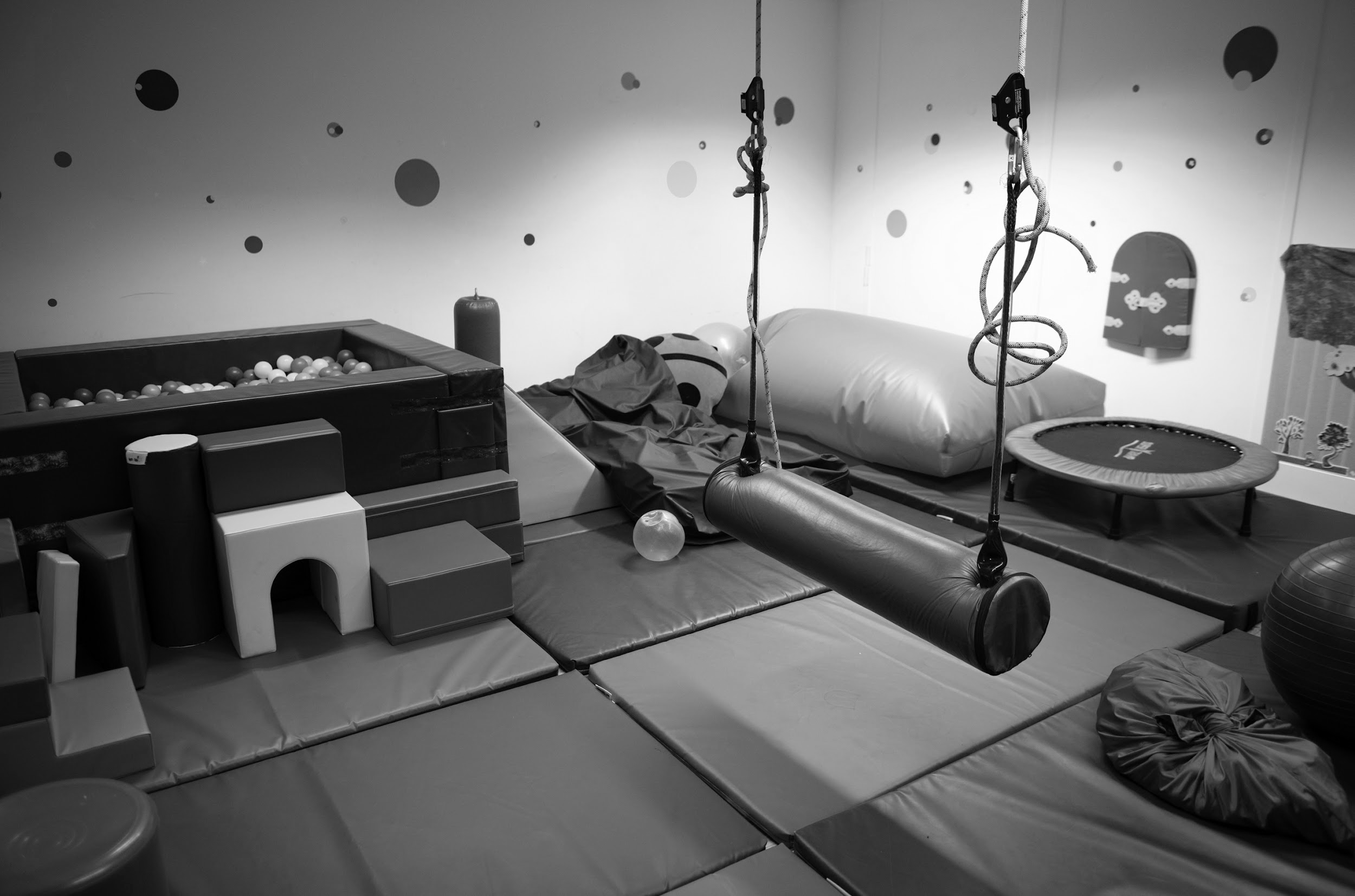 ‹#›
Find circles, squares and rectangles
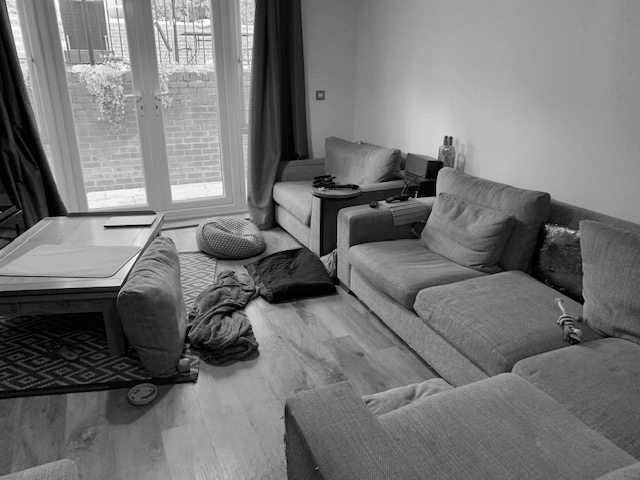 ‹#›
Find circles and rectangles
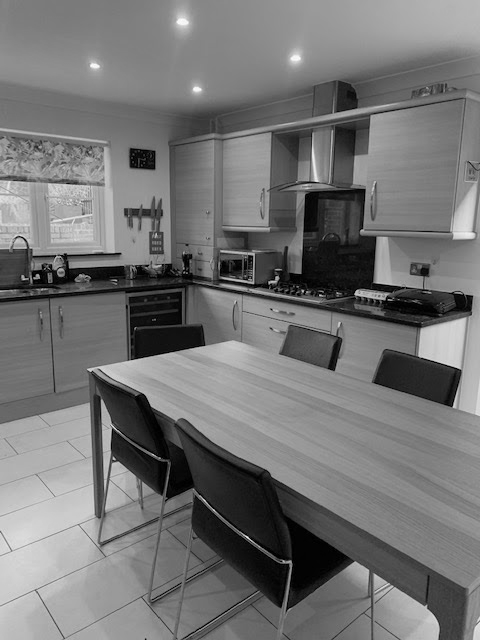 When the picture is not so busy it is easier to find things.
‹#›
Find circles and rectangles
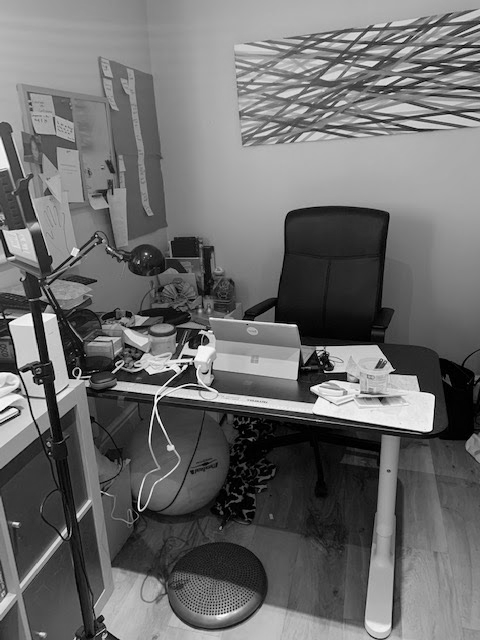 When the picture is not so busy it is easier. 
Look how messy my desk is!
‹#›